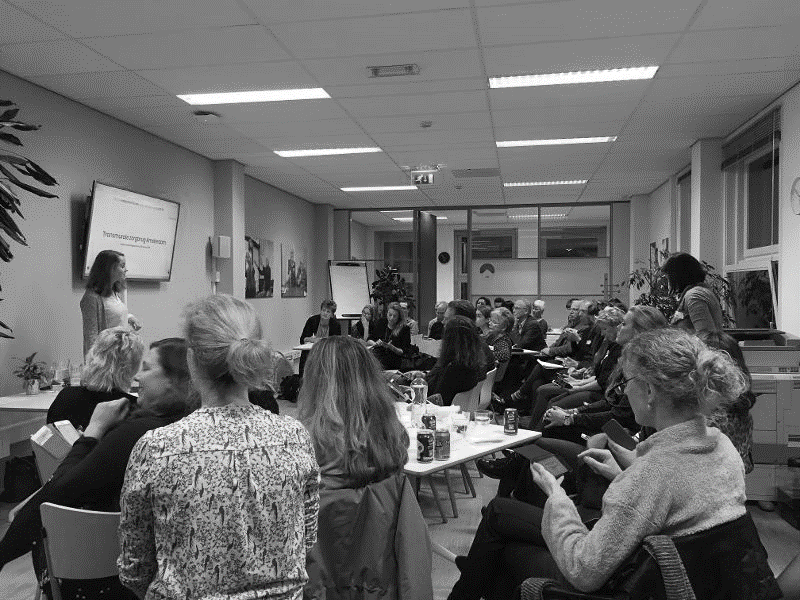 8 TIPS & TRICKS VERBETEREN IMPLEMENTATIE TZB
OVERZICHT GESCHOOLDE WIJKVPK/POH PER POSTCODEGEBIED Wat alle betrokkenen bij de TZB zou helpen is een real time overzicht van geschoolde wijkverpleegkundigen, POH-Ouderenzorg, en evt. dementieverpleegkundigen per postcodegebied. Wie hebben de scholing gevolgd? Wie zijn er beschikbaar om de TZB te leveren? Hoe kunnen we een voor iedereen inzichtelijk platform creëren?Hoe?
Er is gebrainstormd hoe we dit in Amsterdam en daarbuiten inzichtelijk kunnen krijgen. Wat zou daarin kunnen werken?

SAG geeft aan:	Dat overzicht is er al voor de POH’s en moet op één plek toegankelijk worden.
Mike Peters (VUmc): 	Kunnen ook kijken naar het voorbeeld van de Kaderhuisartsen. Zij maken zichzelf inzichtelijk via Google. Best ingewikkeld 			maar wel heel inzichtelijk.
Frans Smits en SIGRA: 	Er is al een dergelijke infrastructuur in een app voor artsen uit eerste en tweede lijn, zie https://www.amsterdam-transmuraal.nl/ 			Wellicht kunnen we onderzoeken een dergelijke vorm ook voor de Transmurale Zorgbrug kan worden gebruikt.
Hoe nu verder?SIGRA geeft bereidheid aan hierin bij te dragen. AMC gaat met SIGRA in gesprek over de mogelijkheden, wordt vervolgd!
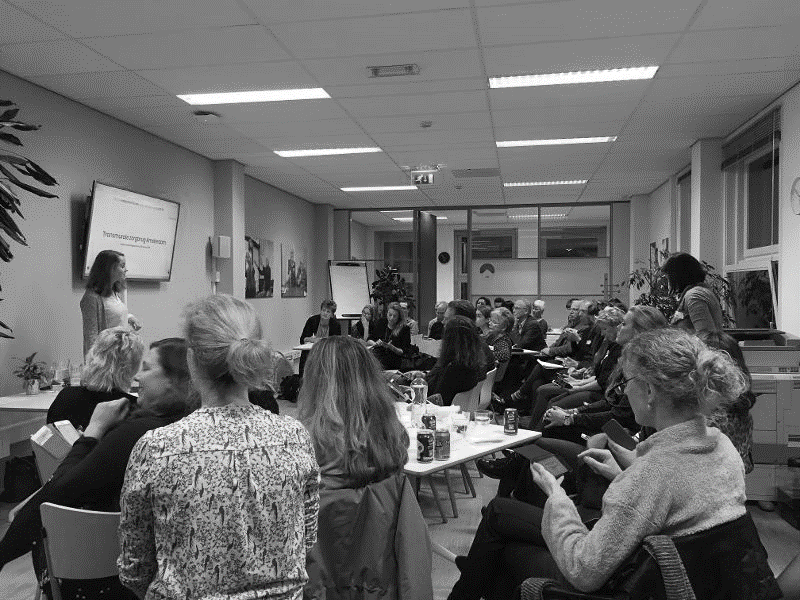 8 TIPS & TRICKS VERBETEREN IMPLEMENTATIE TZB
OVERZICHT GESCHOOLDE WIJKVPK/POH PER POSTCODEGEBIED 
START IMPLEMENTATIE MET KLEIN TEAM/GESCHOOLDE VPKHet wordt meerdere malen genoemd in de presentaties vanuit de praktijk. Start eerst met een klein en geschoold team. Zodra het daar loopt, verder en groter gaan implementeren.
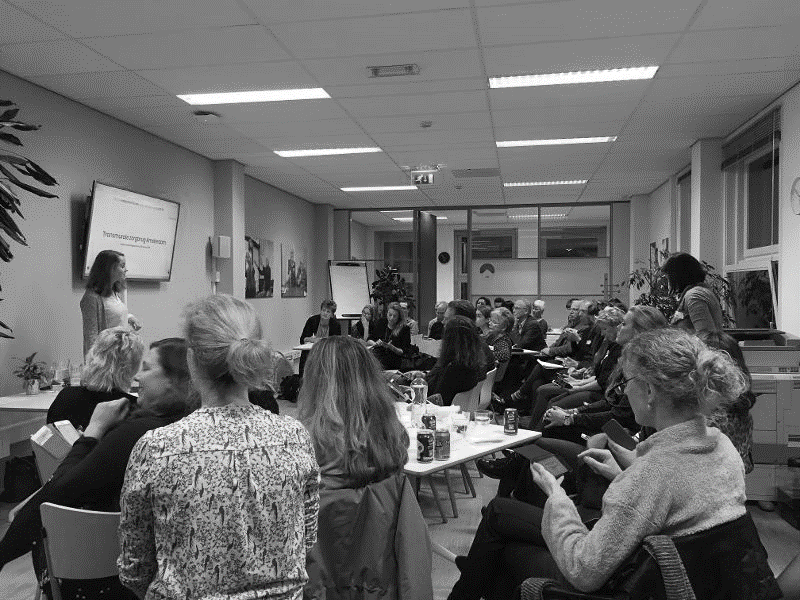 8 TIPS & TRICKS VERBETEREN IMPLEMENTATIE TZB
OVERZICHT GESCHOOLDE WIJKVPK/POH PER POSTCODEGEBIED 
START IMPLEMENTATIE MET KLEIN TEAM/GESCHOOLDE VPK
VASTE PROJECTLEIDER DIE ER DAGELIJKS MEE BEZIG ISDe implementatie is dusdanig complex dat het noodzakelijk is dat er een vaste projectleider op zit die er dagelijks aandacht aan besteedt. Let hierbij wel op, dat diegene wel het projectteam mee blijft nemen in alle ontwikkelingen en dat het niet alleen een ‘ding’ wordt van de projectleider.
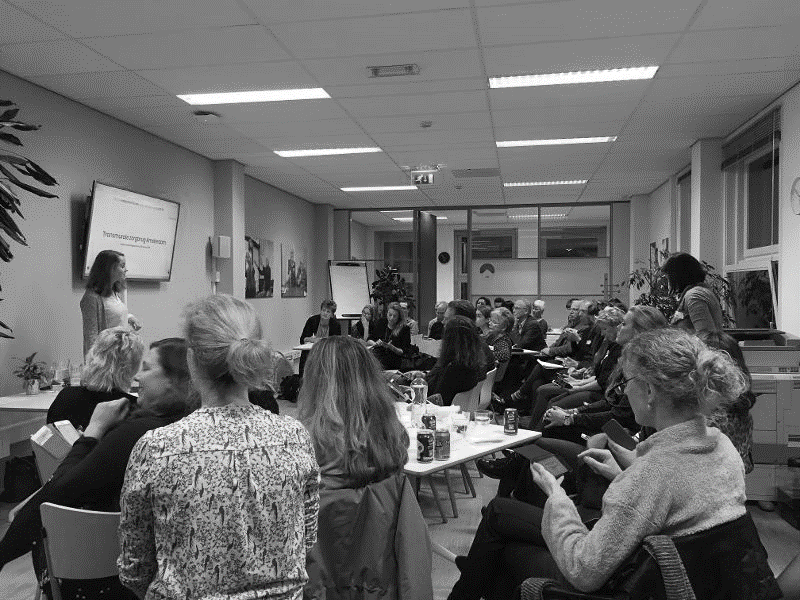 8 TIPS & TRICKS VERBETEREN IMPLEMENTATIE TZB
OVERZICHT GESCHOOLDE WIJKVPK/POH PER POSTCODEGEBIED 
START IMPLEMENTATIE MET KLEIN TEAM/GESCHOOLDE VPK
VASTE PROJECTLEIDER DIE ER DAGELIJKS MEE BEZIG IS
MEER AANDACHT VOOR DIENSTEN VANUIT DE WMOWe kunnen nog veel meer gebruik maken van dienstverlening vanuit WMO. Die wil is er, maar de praktijk loopt hierin nog tegen een aantal punten aan, zie punt 5.
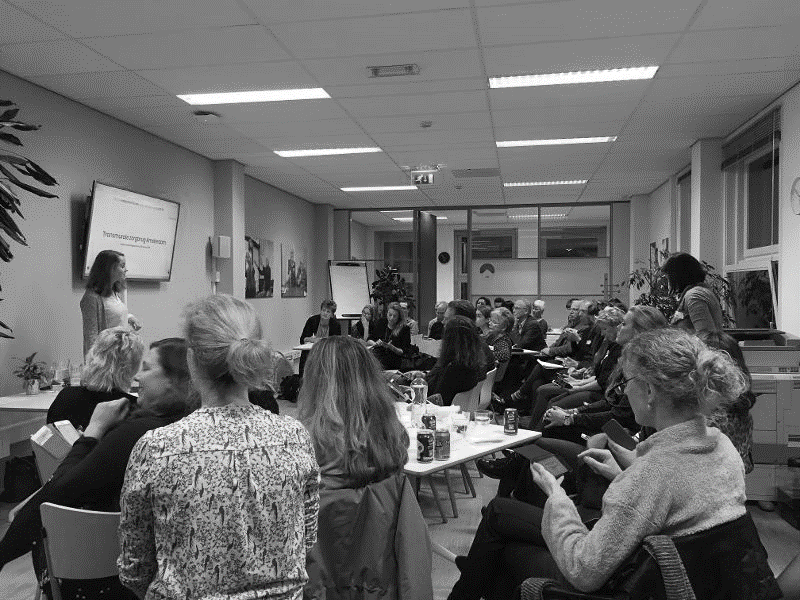 8 TIPS & TRICKS VERBETEREN IMPLEMENTATIE TZB
OVERZICHT GESCHOOLDE WIJKVPK/POH PER POSTCODEGEBIED 
START IMPLEMENTATIE MET KLEIN TEAM/GESCHOOLDE VPK
VASTE PROJECTLEIDER DIE ER DAGELIJKS MEE BEZIG IS
MEER AANDACHT VOOR DIENSTEN VANUIT DE WMO
TOEGANG WELZIJN: ZOEK CONTACT MET WIJKALLIANTIES!Marijke Wigboldus (beleidsadviseur gemeente Amsterdam) herkent ook de verhalen van de aanwezigen dat er te laat hulp wordt ingeschakeld. Haar tip: zoek contact via de wijkallianties! Zij weten goed wat er per wijk te vinden is.
Wilt u diensten vanuit de WMO inschakelen vanuit de Transmurale Zorgbrug?
Voor vragen of problemen kan men contact opnemen met: M.Wigboldus@amsterdam.nl
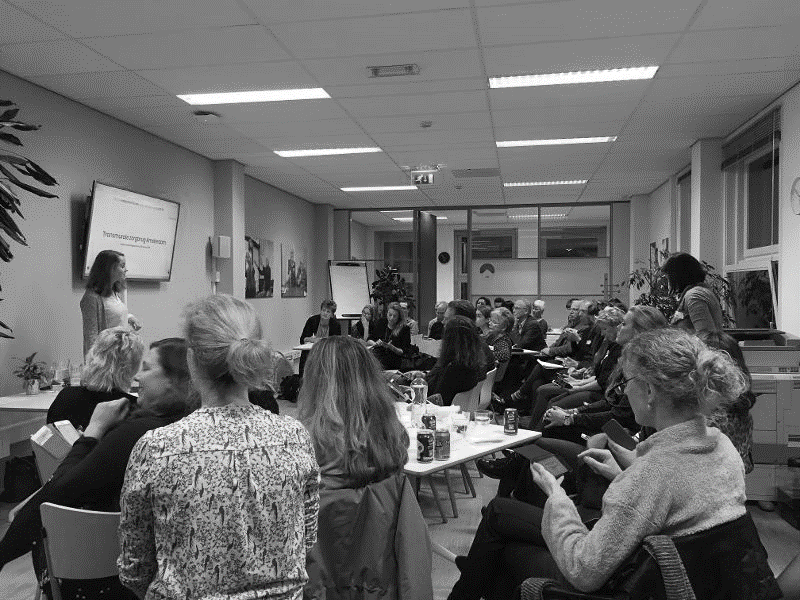 8 TIPS & TRICKS VERBETEREN IMPLEMENTATIE TZB
OVERZICHT GESCHOOLDE WIJKVPK/POH PER POSTCODEGEBIED 
START IMPLEMENTATIE MET KLEIN TEAM/GESCHOOLDE VPK
VASTE PROJECTLEIDER DIE ER DAGELIJKS MEE BEZIG IS
MEER AANDACHT VOOR DIENSTEN VANUIT DE WMO
TOEGANG WELZIJN: ZOEK CONTACT MET WIJKALLIANTIES!
SCHOLING TZB BORGEN DOOR FACILITEREN CASUSUITWISSELINGHet zou mooi zijn als we in Amsterdam de kennis uit de scholing en ervaringen in de praktijk konden borgen door regelmatige casuïstiekbesprekingen met ziekenhuis-, wijkverpleegkundigen en POH-O. Dit kost natuurlijk tijd maar levert veel op. Men leert elkaar vanuit wijk en ziekenhuis zo direct kennen, beter begrijpen en verstaan. Om dit te organiseren zou een op te zetten platform (zie punt 1) ook zeer behulpzaam zijn.
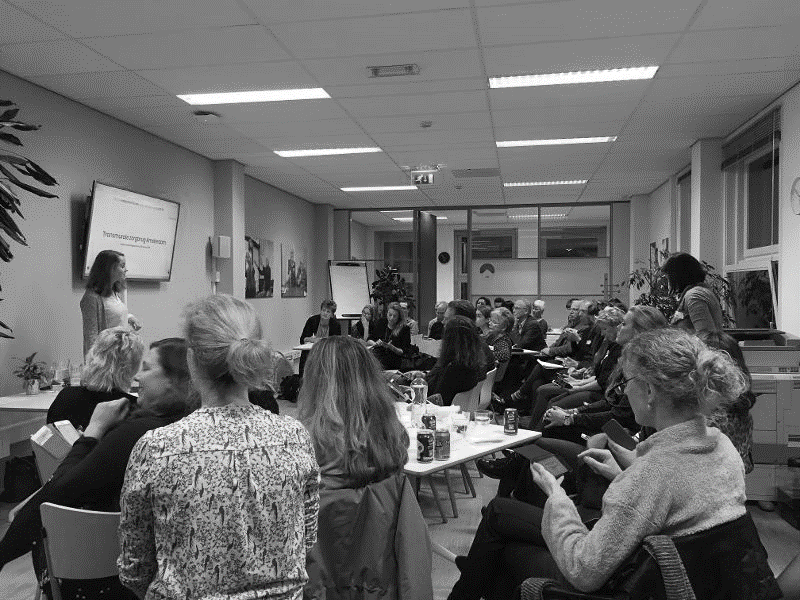 8 TIPS & TRICKS VERBETEREN IMPLEMENTATIE TZB
OVERZICHT GESCHOOLDE WIJKVPK/POH PER POSTCODEGEBIED 
START IMPLEMENTATIE MET KLEIN TEAM/GESCHOOLDE VPK
VASTE PROJECTLEIDER DIE ER DAGELIJKS MEE BEZIG IS
MEER AANDACHT VOOR DIENSTEN VANUIT DE WMO
TOEGANG WELZIJN: ZOEK CONTACT MET WIJKALLIANTIES!
SCHOLING TZB BORGEN DOOR FACILITEREN CASUSUITWISSELING
TZB PATIENTEN DUIDELIJK TERUG LATEN KOMEN IN POINTHeel eenvoudig maar effectief: een aanvraag maakt de ziekenhuisverpleegkundige door TZB voor de naam te zetten! 
Let op: wanneer iemand naast TZB ook reguliere thuiszorg nodig heeft, dient men twee aanvragen in POINT te doen, dus zowel de reguliere thuiszorgaanvraag als apart de TZB-aanvraag.
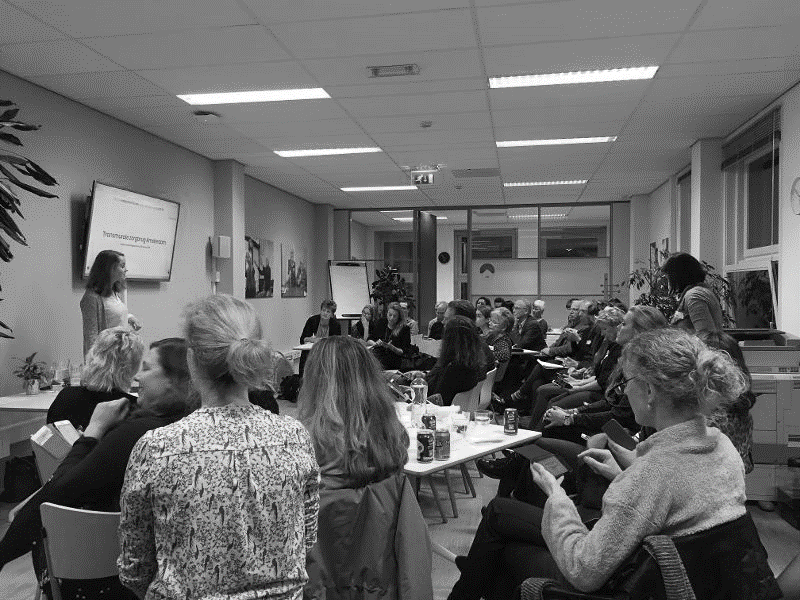 8 TIPS & TRICKS VERBETEREN IMPLEMENTATIE TZB
OVERZICHT GESCHOOLDE WIJKVPK/POH PER POSTCODEGEBIED 
START IMPLEMENTATIE MET KLEIN TEAM/GESCHOOLDE VPK
VASTE PROJECTLEIDER DIE ER DAGELIJKS MEE BEZIG IS
MEER AANDACHT VOOR DIENSTEN VANUIT DE WMO
TOEGANG WELZIJN: ZOEK CONTACT MET WIJKALLIANTIES!
SCHOLING TZB BORGEN DOOR FACILITEREN CASUSUITWISSELING
TZB PATIENTEN DUIDELIJK TERUG LATEN KOMEN IN POINT
LEES NIEUWE HANDLEIDING TZB! (O.A. PRIVACY)De nieuwe handleiding komt binnenkort uit. Deze sturen we uiteraard naar iedereen toe.
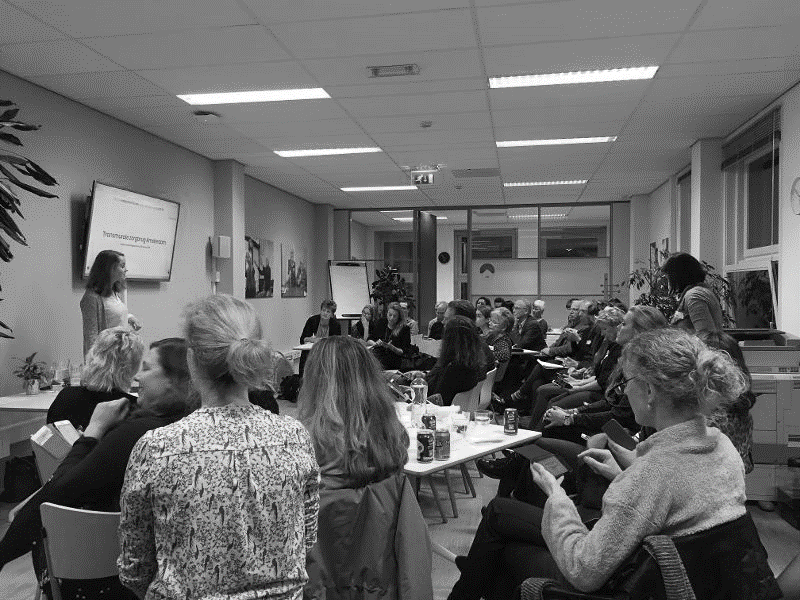 PRESENTATIES
Bianca Buurman			Opening, wat speelt er in de stad
Linda Hartel			Wie zijn er aanwezig, handleiding, rol van POH-Ouderenzorg
Patricia Jepma			Cardiologische zorgbrug, scholing
Nicole van Houdt		TZB-ervaringen vanuit perspectief ziekenhuisverpleegkundige
Daniëlle Olivier en 		TZB-ervaringen vanuit perspectief wijkverpleegkundigen
   Marjolein van der Zwaan

ALLE AANWEZIGEN: DANK VOOR UW KOMST!
Contact: l.hartel@amc.uva.nl